Эволюционная роль мутации
Цели: 
Дать понятие мутация, рассмотреть эволюционную роль мутации
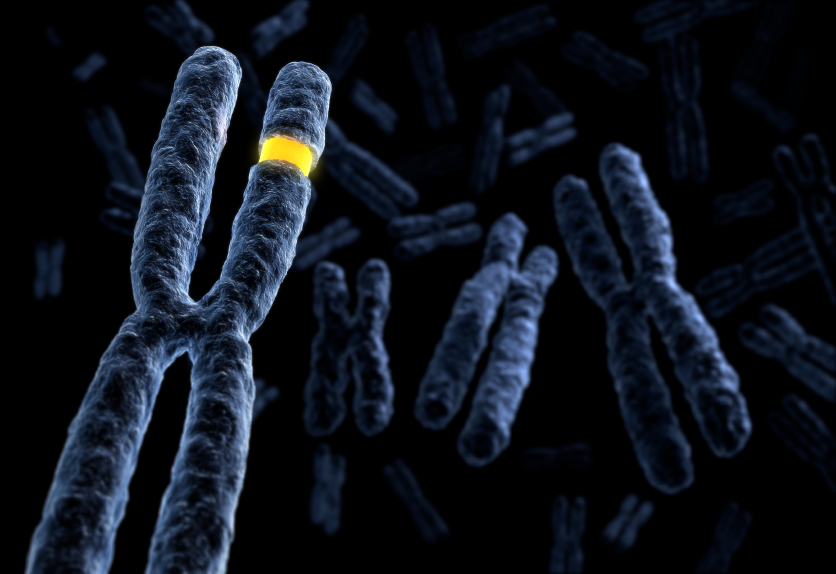 Мутация-изменения наследственного аппарата клетки, затрагивающие целые хромосомы или их части.
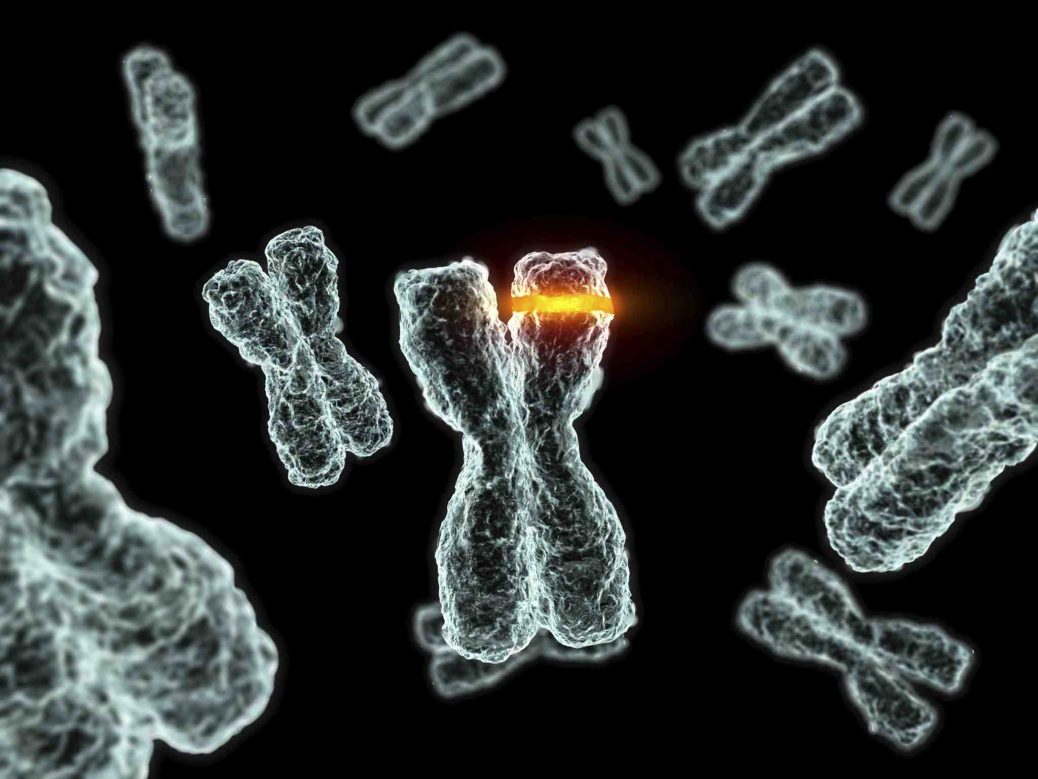 Ген-участок молекулы ДНК , содержащий наследственную информацию.
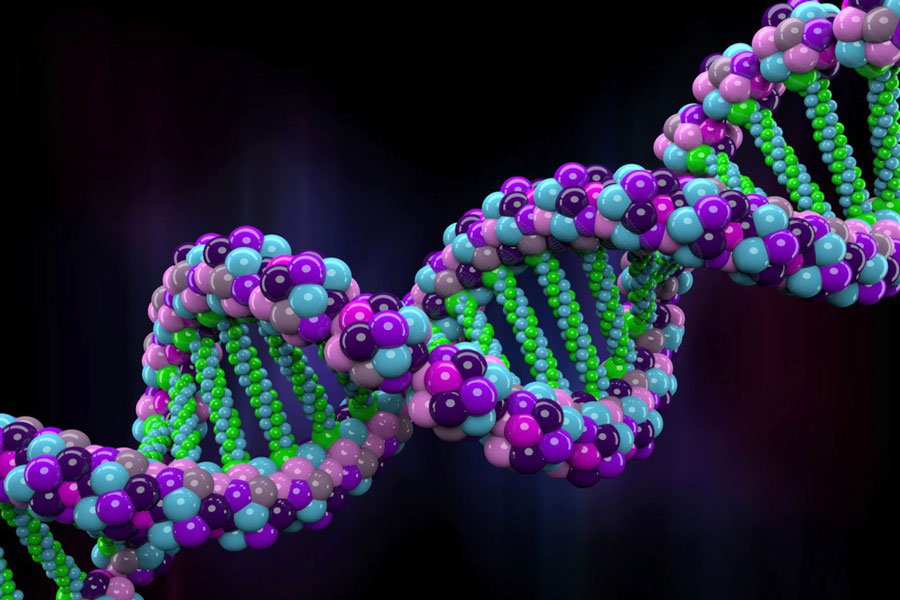 МУТАЦИИИ
Какова роль мутации в эволюционном процессе?
Нейтральные
Вредные
Полезные
МУТАЦИЯ КАК ФАКТОР ЭВОЛЮЦИИ
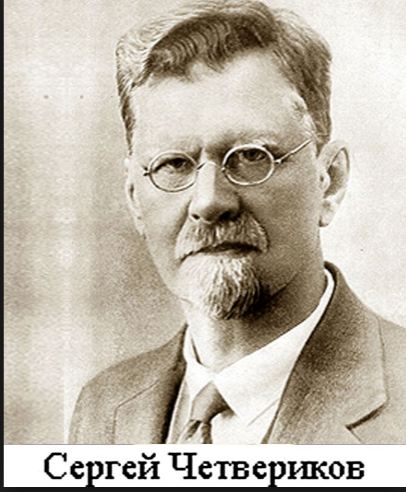 Для всех организмов в естественном состоянии характерно свободное скрещивание- стабилизирующий аппарат генотипов в популяции.
Доминантный ген (преобладающий) –А
Рецессивный ген (подавляемый)-а 
Гомозиготное состояние несущий идентичные аллели в гомологичных хромосомах АА-доминантная гомозигота, аа-рецессивная  гомозигота
Гетерозиготное состояние гомологичные хромосомы несут разные формы (аллели) того или иного гена или различаются по взаиморасположению генов  Аа.